Who could detox?
need more energy
want to feel better
have exposure to chemicals (at work, prescription medications, etc.)
want to lose weight
Do you...
eat processed foods
drink alcohol
smoke
not get enough sleep
experience stress
What is a toxin?
Toxins are harmful substances that build up in our bodies over time through: 
The air we breathe
The foods we eat
The stress we put our bodies under on a daily basis
The body needs to be periodically cleansed of these toxins
Detoxification
Detoxification is the process of removing                                        harmful substances from the body.
External Toxins:
Food Additives
Pesticides
Chemicals
Tobacco Products
Pollution
Internal Toxins:
Bodily Waste
Digestive Process
Energy Production
Hormone Synthesis
Stress
Toxic Overload
We live in a world filled with an abundance of toxic chemicals
Unfortunately, the over abundance of toxins builds up in our bodies causing undue stress
In many instances the liver, gallbladder, kidneys and digestive system can’t keep up with the demand placed on them
People struggle with weight loss when their bodies are filled with toxins
Toxic Overload
Over a period of time, if toxins are not removed, it may adversely affect your health

Like any filter, the liver and it’s supporting detox organs need to be cleansed regularly

A build up of toxins without sufficient detoxification support may lead to an increased toxic burden
What puts you at risk?
Dietary Factors
Sugar 
Alcohol 
Processed foods
Environmental Exposure  
Chemicals
Smoke
Pollution
What puts you at risk?
High Stress Lifestyle
Increased demand on recovery
Lifestyle Factors 
Lack of sleep
Lack of physical activity
Excess weight
Manage Toxins Naturally
Diet
Eat a diet rich in color, healthy fats, and lean protein
Stay hydrated with filtered water, not sugary drinks
Exercise & lifestyle & Sleep
Support circulation and digestion with regular movement & adequate sleep
Make sure you take steps to get a good nights sleep
Supplementation
[Speaker Notes: We all do this daily, right?]
What does 
detoxification 
actually mean?
Reasons For Detoxing & Cleansing
Remove Toxins from the Body	

Prevent Chronic Disease

Enhance Immune System
Slow Premature Aging

Improve Quality of Life
[Speaker Notes: We all do this daily, right?]
Reasons For Detoxing & Cleansing
Increase Energy

Improve Skin Quality

Mental & Emotional Clarity

Restore Balance to your Body’s Systems 

Lose Weight / Kick Starting a Weight Loss Program
[Speaker Notes: We all do this daily, right?]
WHY the lack of protein?
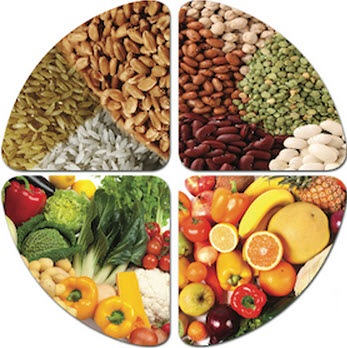 Fruits
Vegetables
Whole grains
Seeds
NO PROTEIN
[Speaker Notes: We all do this daily, right?]
The Reality of Protein
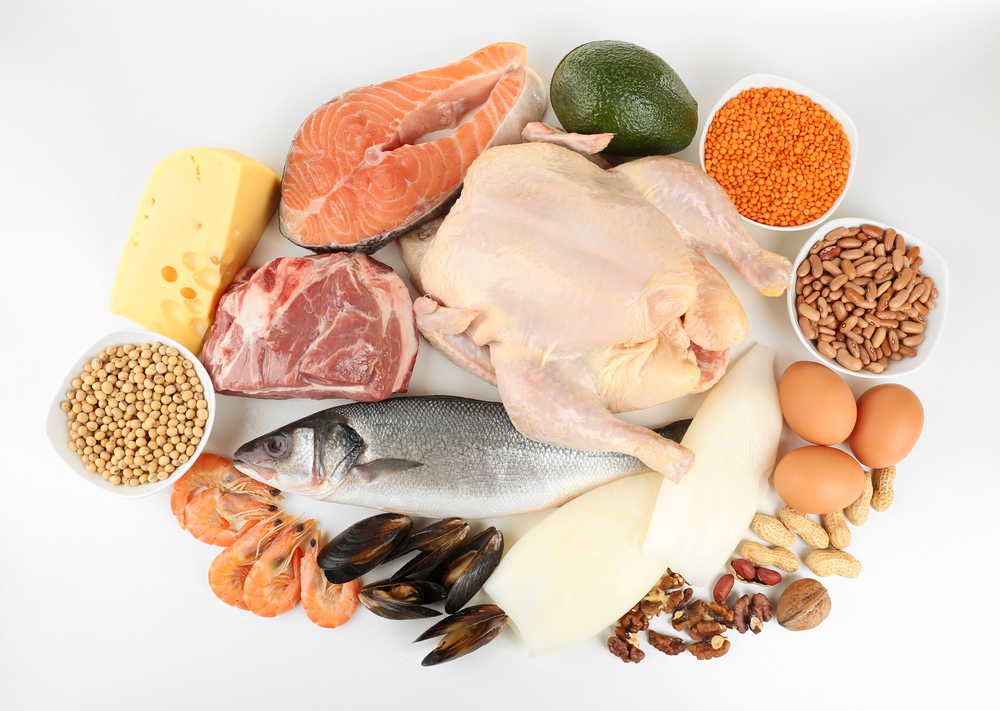 Repair
Renew
Improve
We need protein to do these!
[Speaker Notes: We all do this daily, right?]
The 
Science 
of 
Detoxification
The Liver is the #1 detox organ in the body!
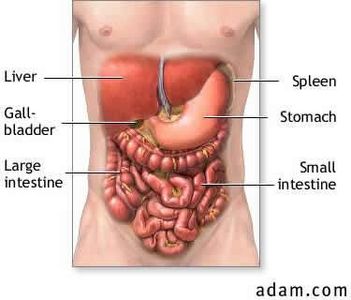 A healthy digestive tract, gallbladder and kidneys are essential for your liver to complete its goal for effective detoxification.
[Speaker Notes: We all do this daily, right?]
Gastro-Intestinal Function
The GI Tract is not just a piece of plumbing. It is an active organ involved in: 
Immunity 
An active barrier between you and the outside world; a combination of immune tissue and healthy micro-flora (bacteria)
Excretion
The intestine finishes the process of digestion and absorption of nutrients and passes unwanted material through for elimination.
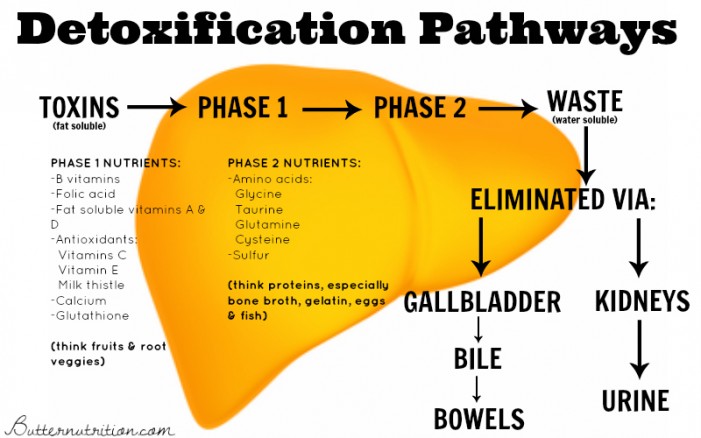 Phases of Detoxification
Phase I
Oxidation
Phase II
Conjugation
Definition: In phase 1, the liver uses oxygen and enzymes to burn toxins.  This process is called Oxidation, and makes the toxins more soluble in water, making them more easily excreted from the body (from liver or kidneys).
Definition: To rid the body of toxins 
produced by phase 1, the liver performs
phase 2 conjugation.  In this phase, the
oxidized chemicals are combines with sulfur, amino acids, excreted in bile.
Phase II Detoxification
Sulfur
Food Sources
Amino Acids
Cysteine
Methionine
Bioflavonoids
Fruit
Vegetables
Oils
Phase II liver Detoxification Helpers:
Adequate protein intake
Alliums such as onions and scallions
Citrus fruit 
Curcumin 
Cruciferous vegetables such as cabbage, broccoli, brussels sprouts
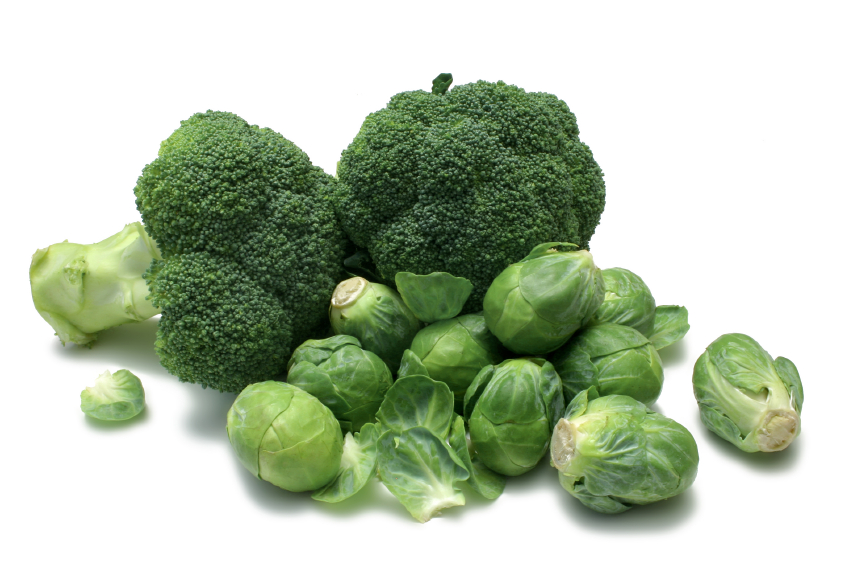 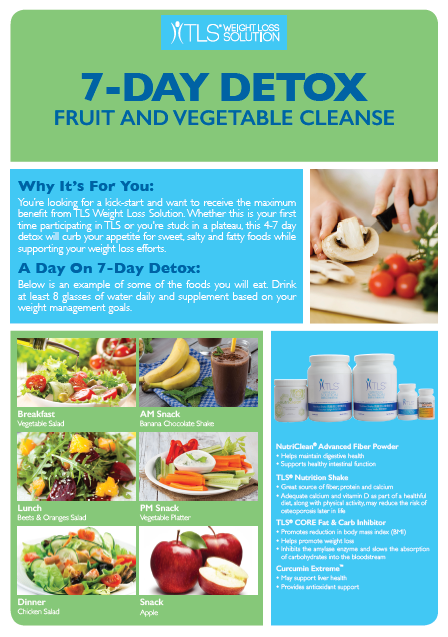 The Basics
Two – three ounce servings of protein daily
Two servings of healthy oils daily
Eat three fruits daily
Eat at least 8-12 cups of vegetables daily
Detox Re-Caps
Alcohol
Coffee, Soda, Caffeinated Beverages
No Grains or Starches
Sugar - (other than natural sugar found in fruits) or junk food
Strenuous Exercise
Skipping Meals
NO...
Detox Re-Caps
Drink 8-10 cups of water daily
Start each day with ½ fresh lemon squeezed into a cup of warm water
Get plenty of rest & sleep
Use spices
Chose raw or slightly steamed vegetables
Use TLS supplements and other detox support products
Why lemon juice and warm water?
Lemons contain pectin fiber which is very beneficial for colon health and also serves as a powerful antibacterial 
 
It balances maintain the pH levels in the body 

Having warm lemon juice early in the morning helps flush out toxins
 
It aids digestion and encourages the production of bile
Helps the gall bladder work effectively

Helps flush the toxins out

Helps with cravings

Helps maintain immune system

The potassium content in lemon helps nourish brain and nerve cells
Exercise & Detox
Why should exercise be avoided?

What types of exercise are better options?
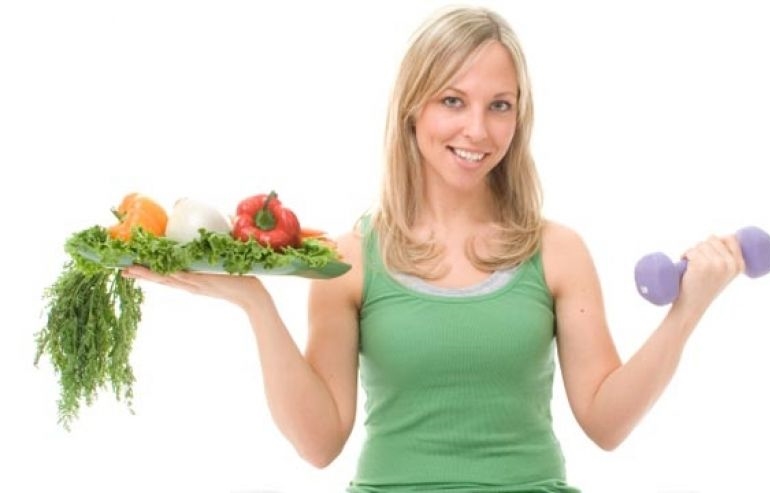 Is consuming whole, natural-foods enough?
Consuming a wide variety of natural foods in their freshest and least processed form is still the best practice

HOWEVER:

The quality of your food may be limited by:
Transportation
Storage
Cooking
Irradiation - Microwaving
Handling - Freezing Thawing
Exposure to light and or oxygen
TLS® Detox Support Products
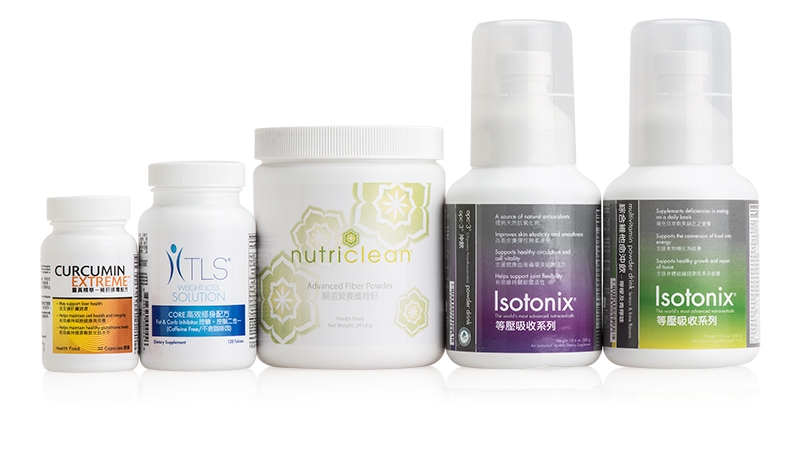 The statements in this presentation have not been evaluated by the FDA.  Products or ingredients discussed herein are not intended to diagnose, treat, cure, or prevent any disease.
NutriClean® Advanced Fiber Powder
Helps maintain digestive health
Supports healthy intestinal function
Enhances immunity
Helps maintain proper levels of intestinal microflora
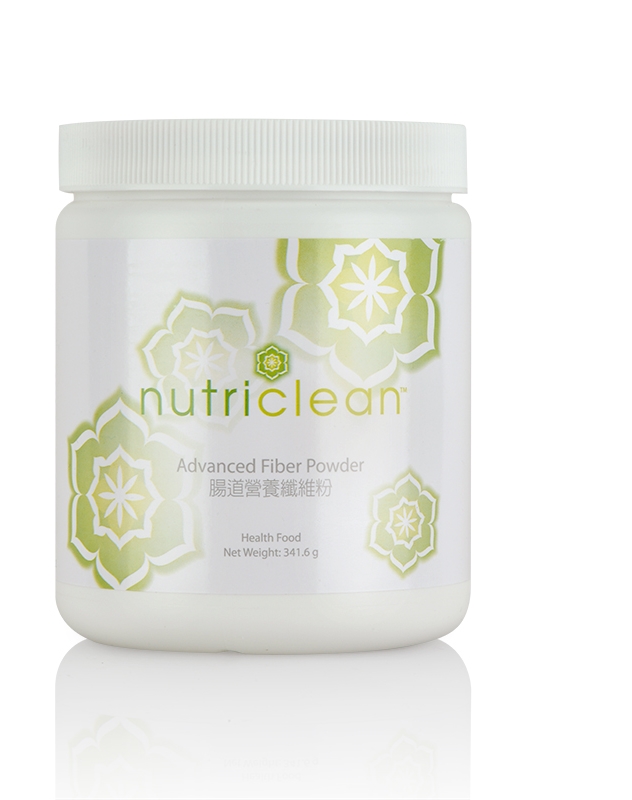 Curcumin Extreme™
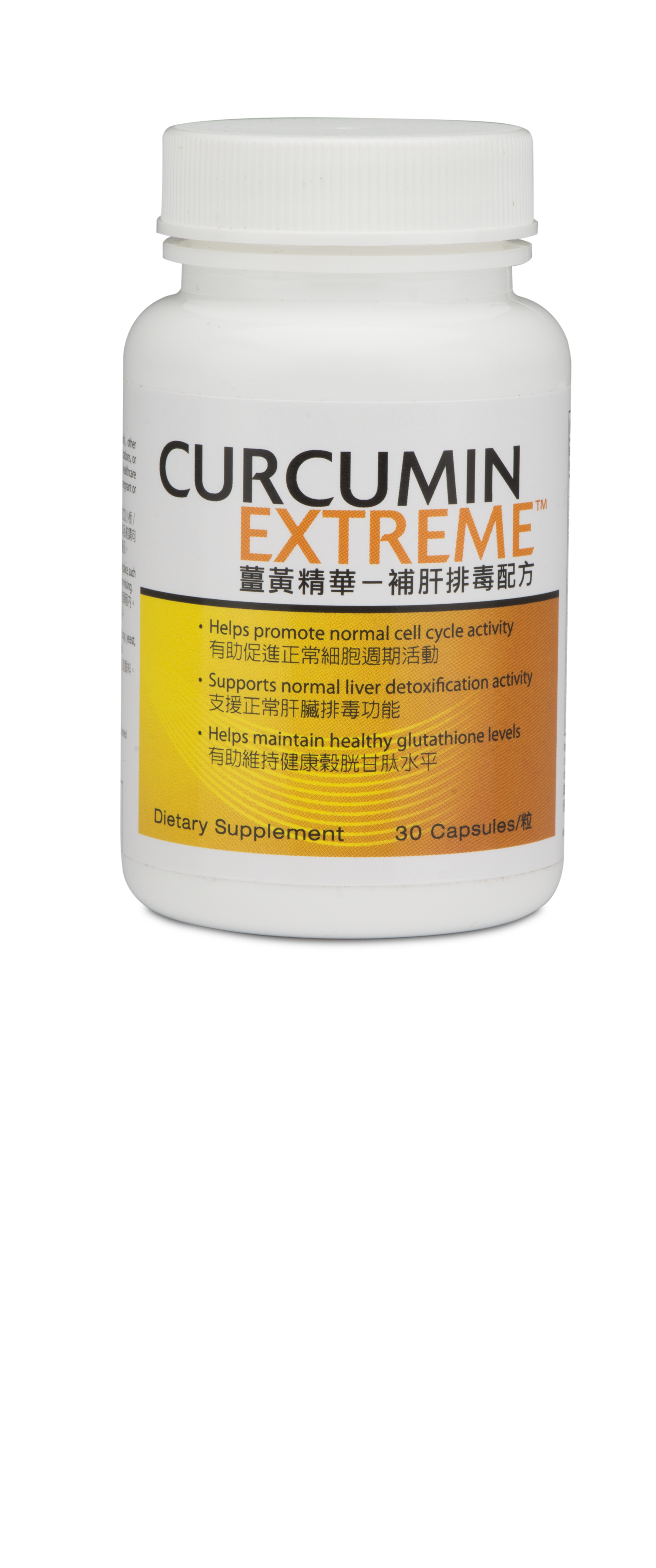 May support liver health

Helps maintain cell health and integrity

Helps maintain healthy glutathione levels

Supports cognitive health as we age

Provides antioxidant support
Isotonix OPC-3® Powder Drink
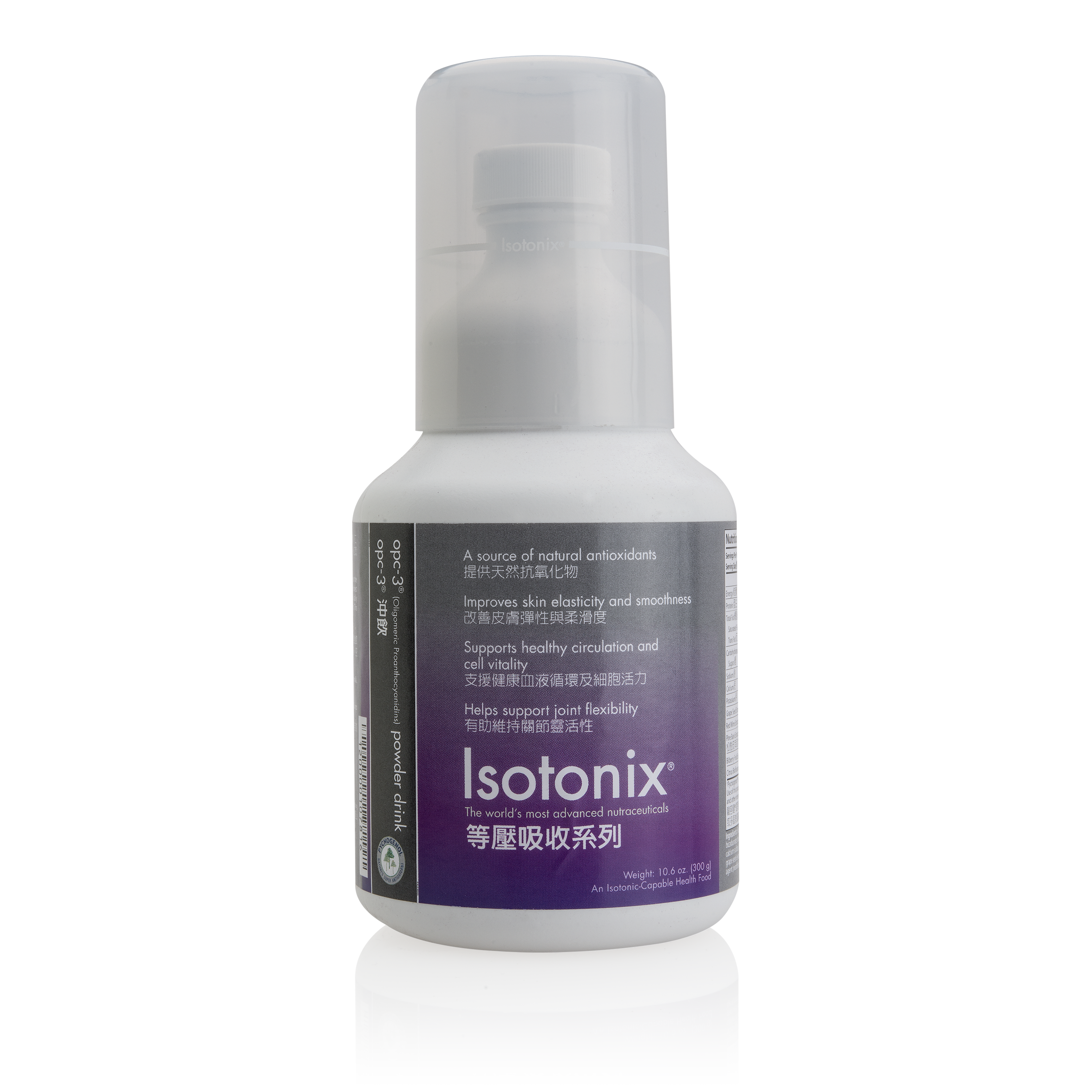 Pycnogenol®
 
Grape Seed Extract
 
Red Wine Extract

Bilberry Extract

Citrus Bioflavonoids Complex
Isotonix OPC-3® Powder Drink
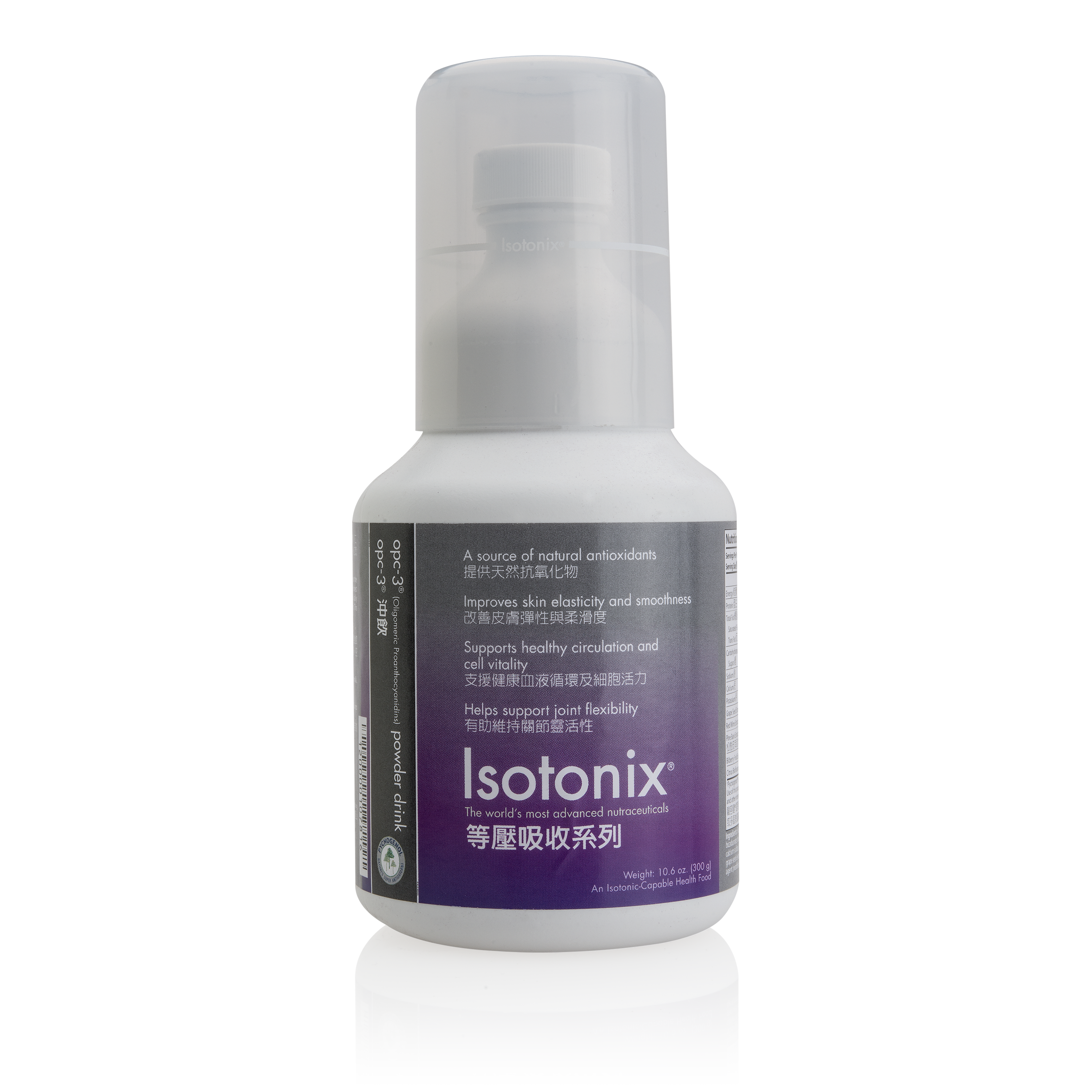 A source of natural antioxidants
Improves skin elasticity and smoothness
Supports healthy circulation and cell vitality
Helps maintain vision health
Helps support joint flexibility
Food Quality
Reduction in average mineral content of fruit and vegetables                between 1940 and 1999
Source: Scientific American, “Dirt Poor: Have Fruits and Vegetables Become Less Nutritious?”, Apr 2011
[Speaker Notes: http://soils.wisc.edu/facstaff/barak/poster_gallery/minneapolis2000a/  ???? Check this]
Isotonix® Multivitamin Powder Drink
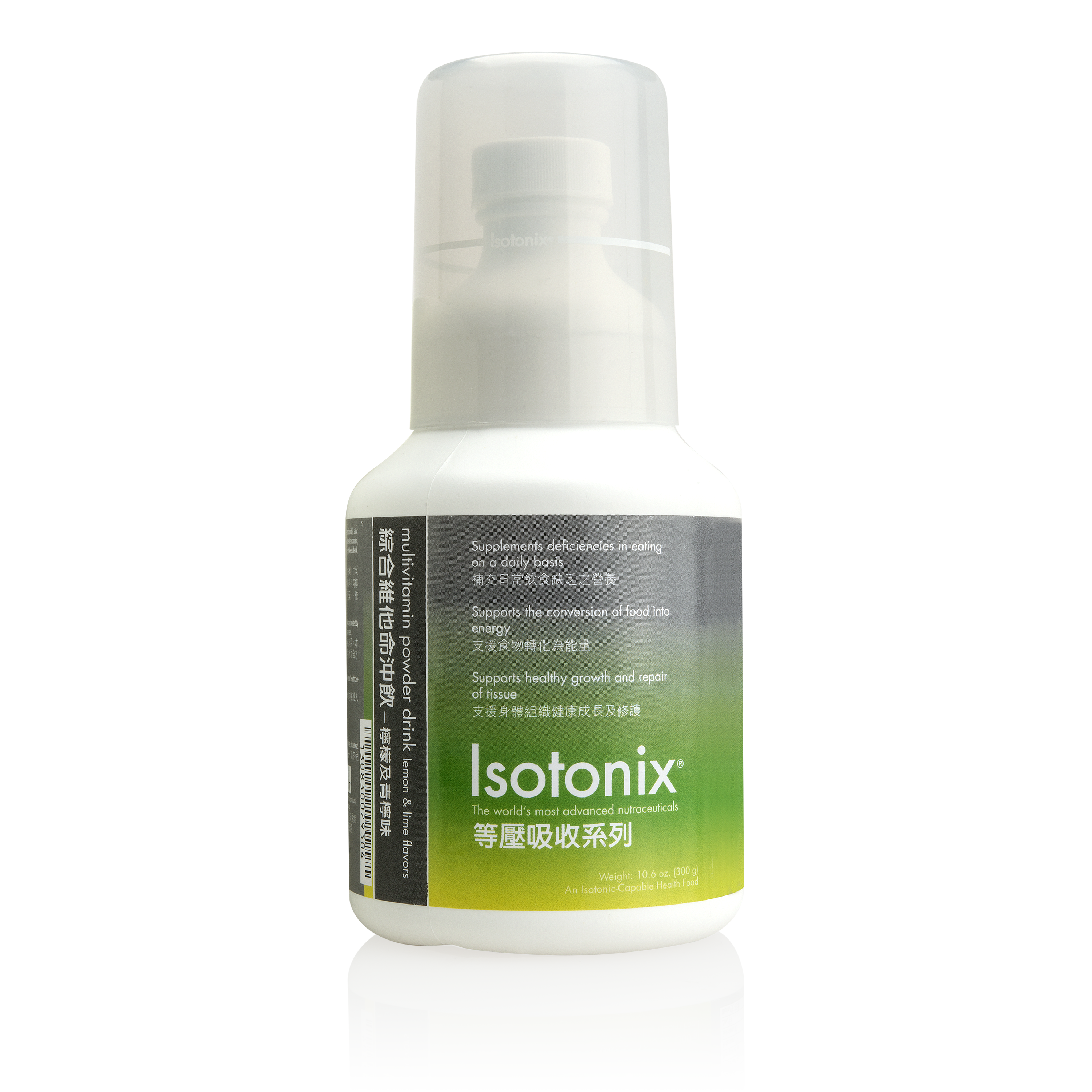 Supplements deficiencies in eating on a daily basis
 Supports the conversion of food into energy
Supports healthy growth and repair of tissue
TLS® CORE
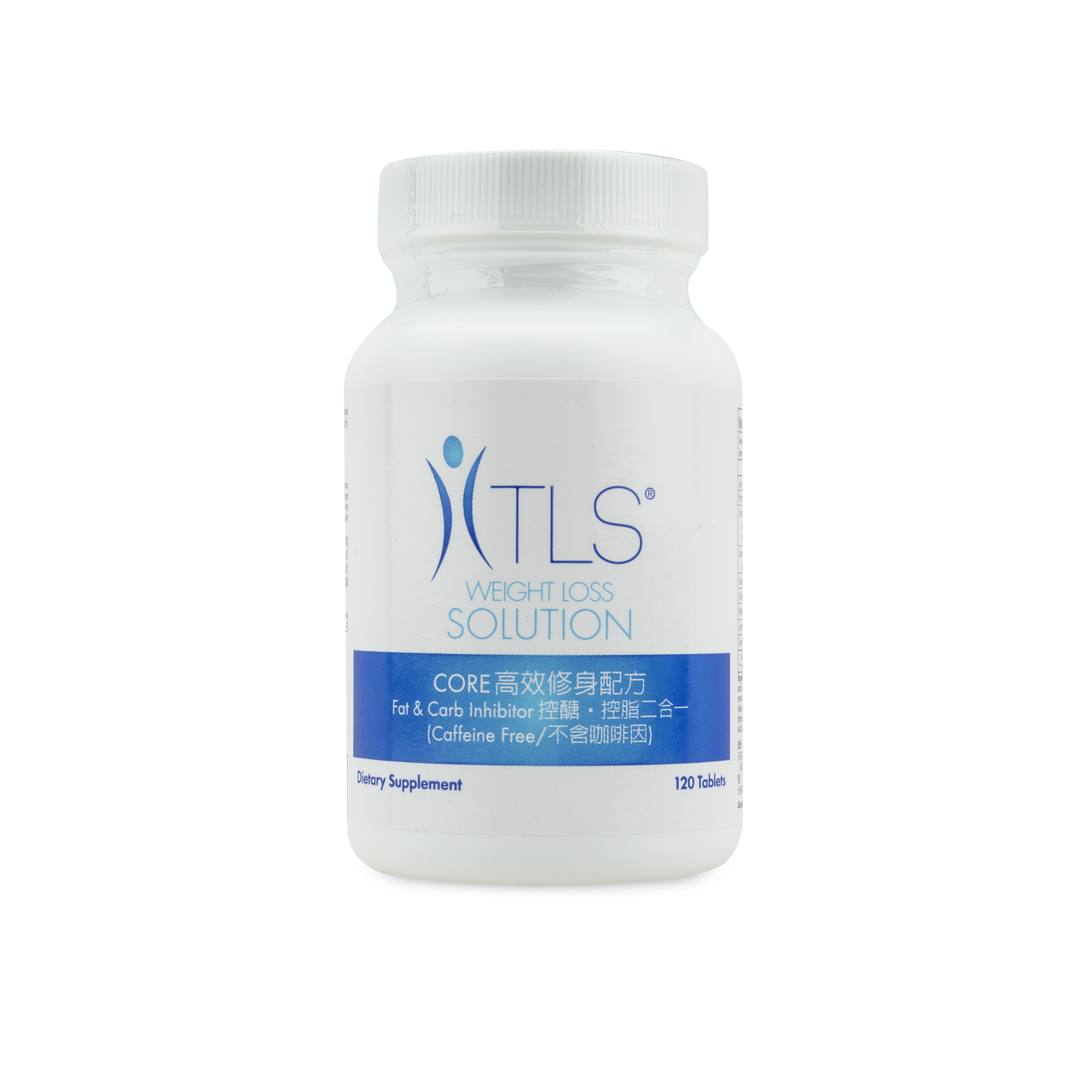 Promotes reduction in body mass index (BMI)
Helps promote weight loss
 Inhibits the amylase enzyme and slows the
absorption of carbohydrates into the bloodstream
Helps inhibit carbohydrate absorption in the body
TLS® Detox Support Products
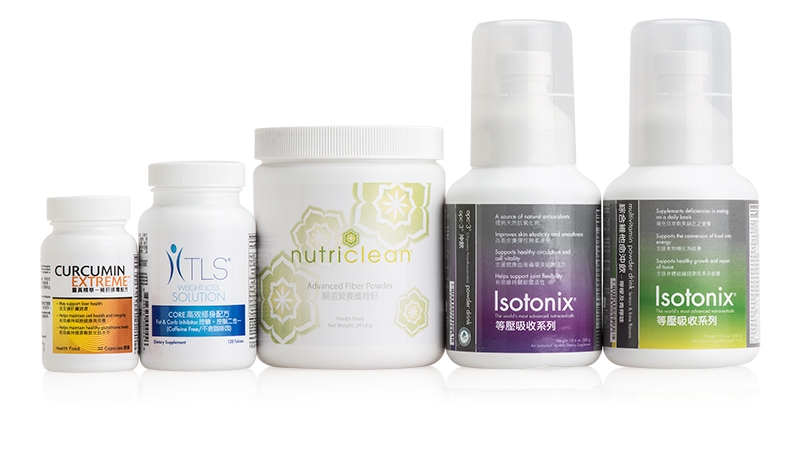 Products Support Digestive Health
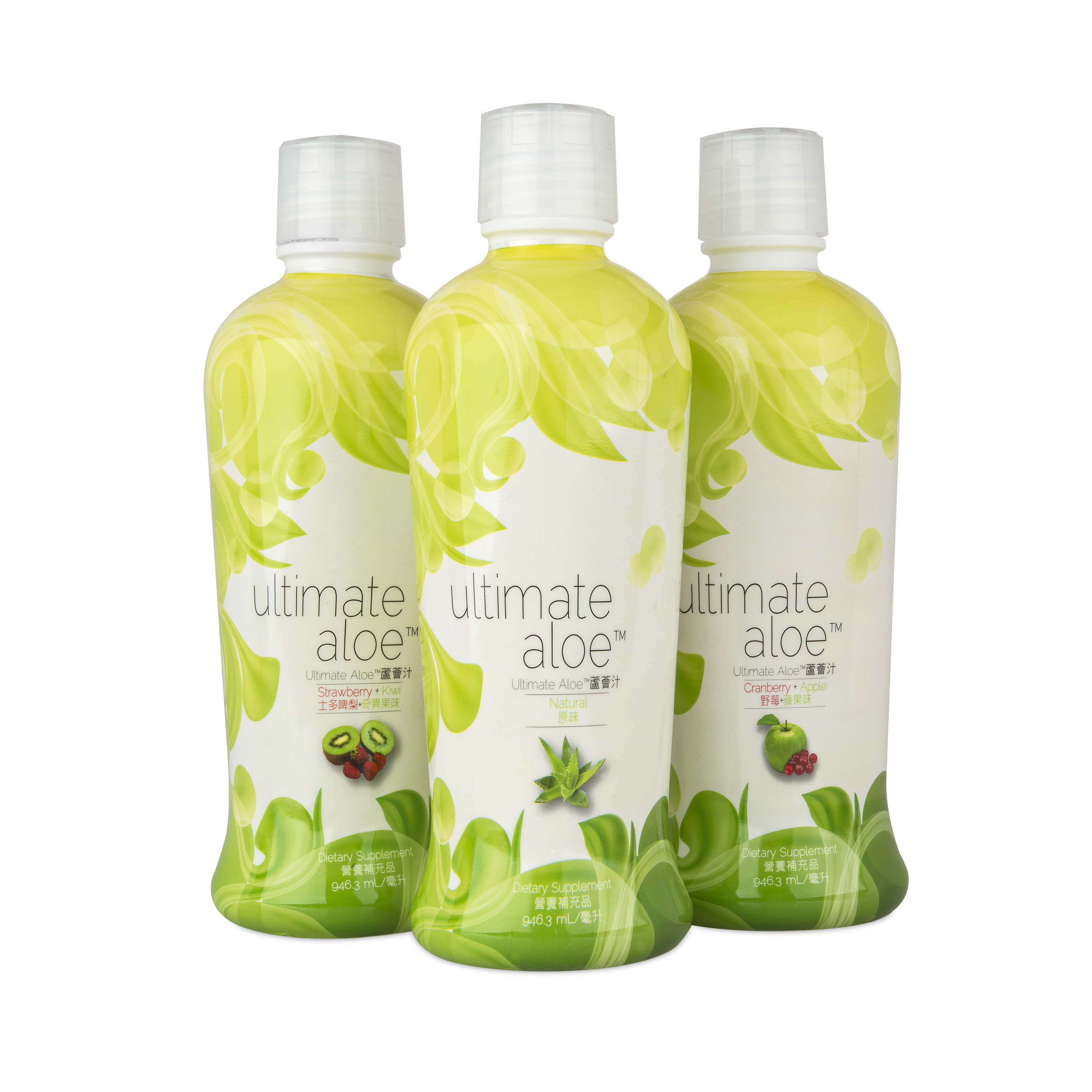 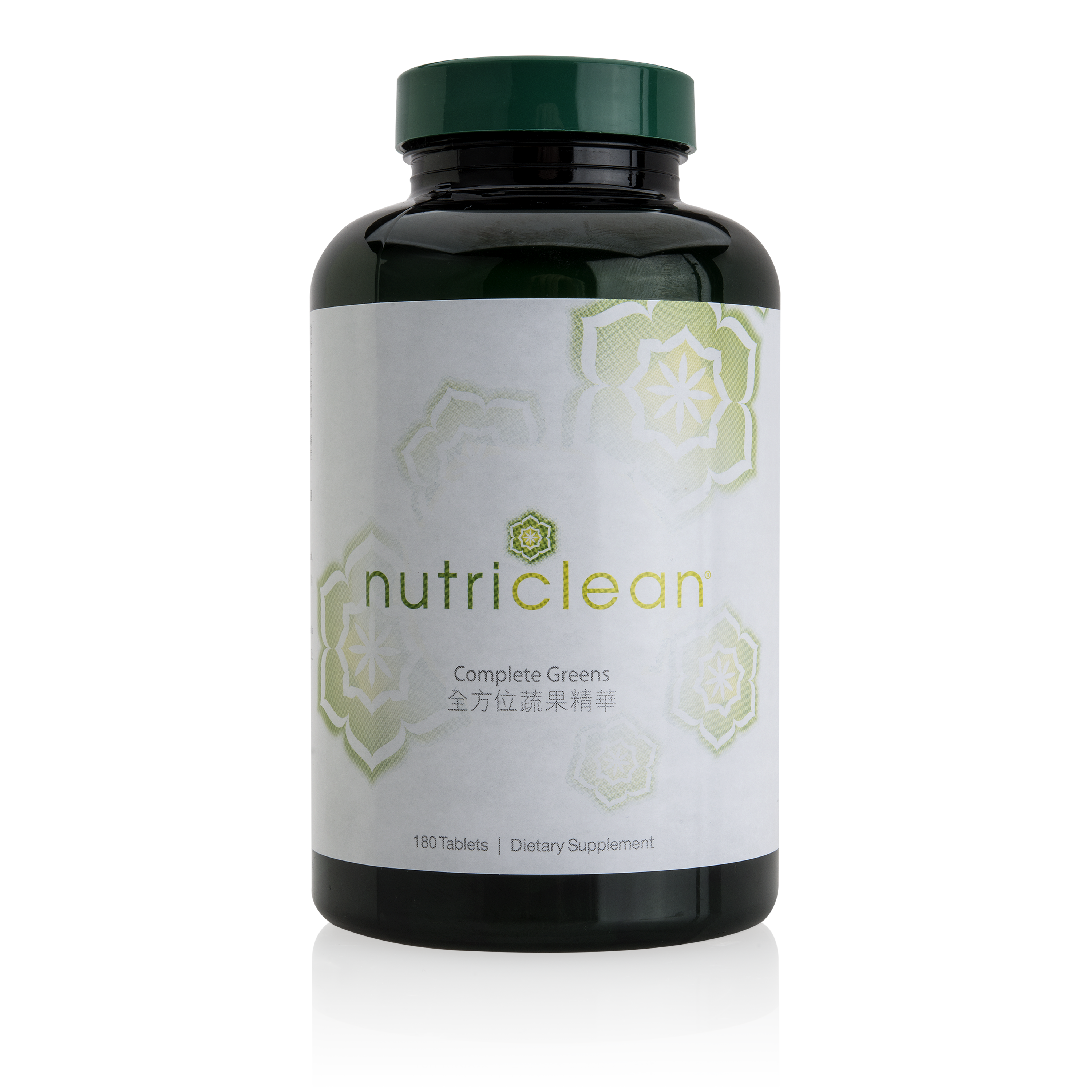 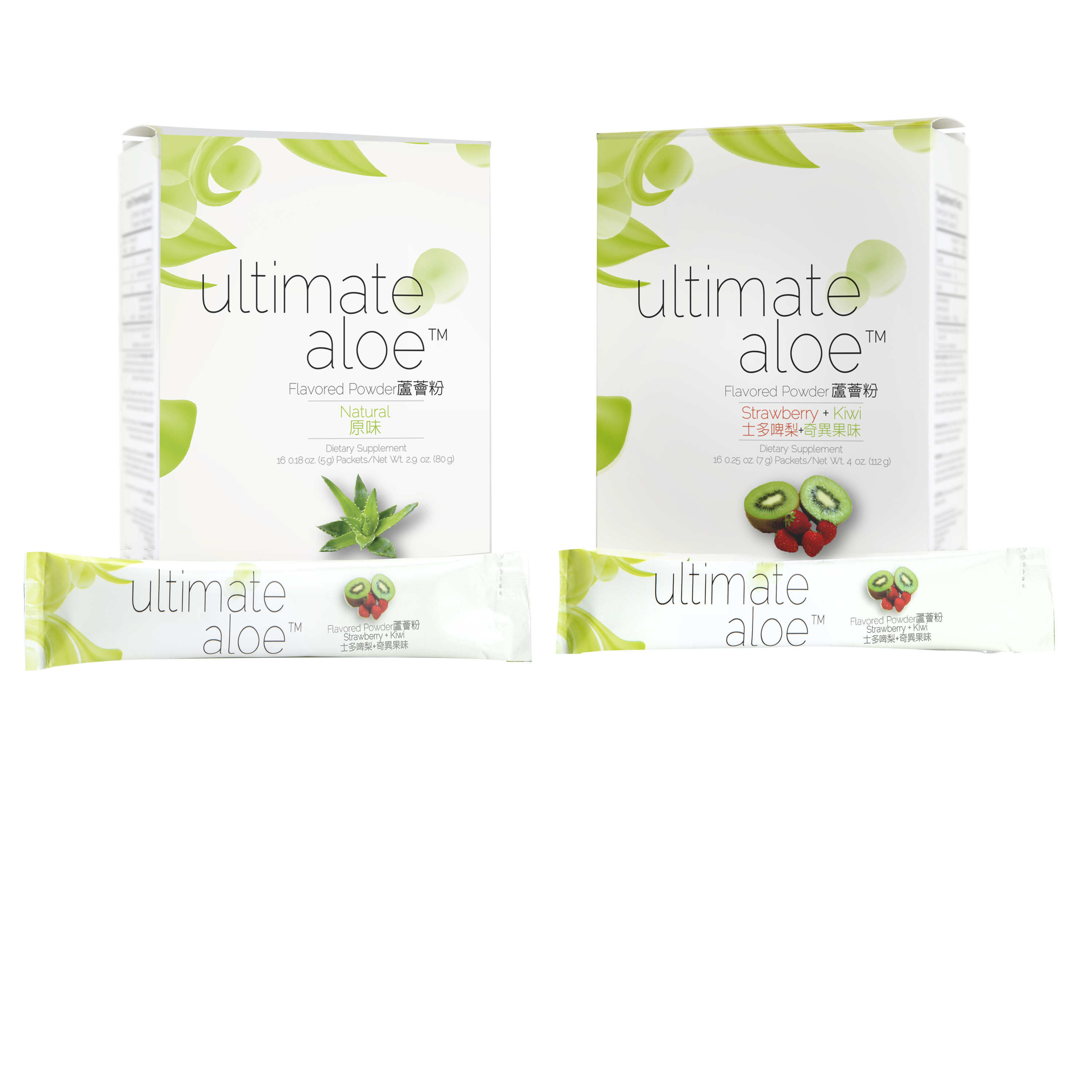 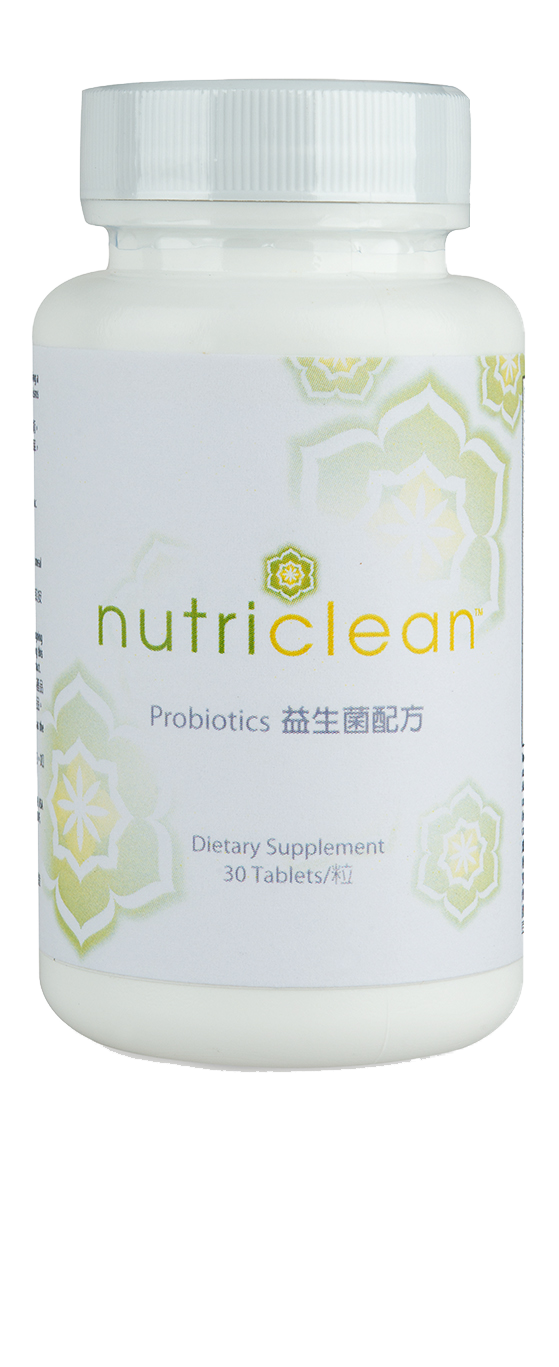 TLS® Menu Plan & TLS Detox Support Products
Proteins, vegetables, fruits, oils, proteins coupled with the TLS Detox Support Products allows for a gentle, yet effective cleanse week.
With the CORE, multivitamin, and OPC-3 , your clients get additional support.
Weight loss isn’t magic; it’s science!
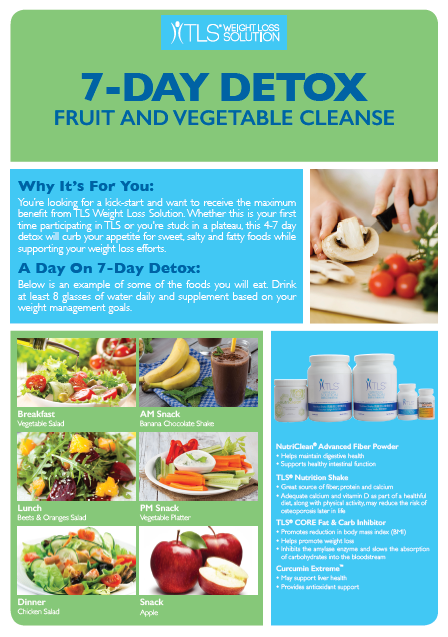 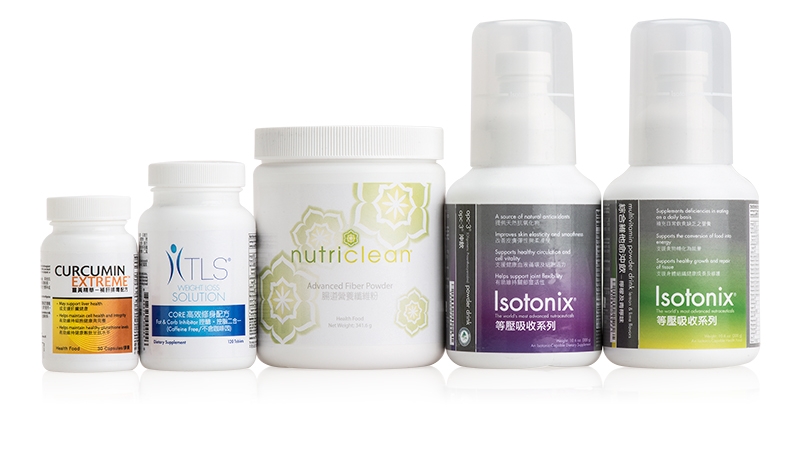